Je me présente
LA CLASSE DE CP
Je connais le prénom de mes camarades:
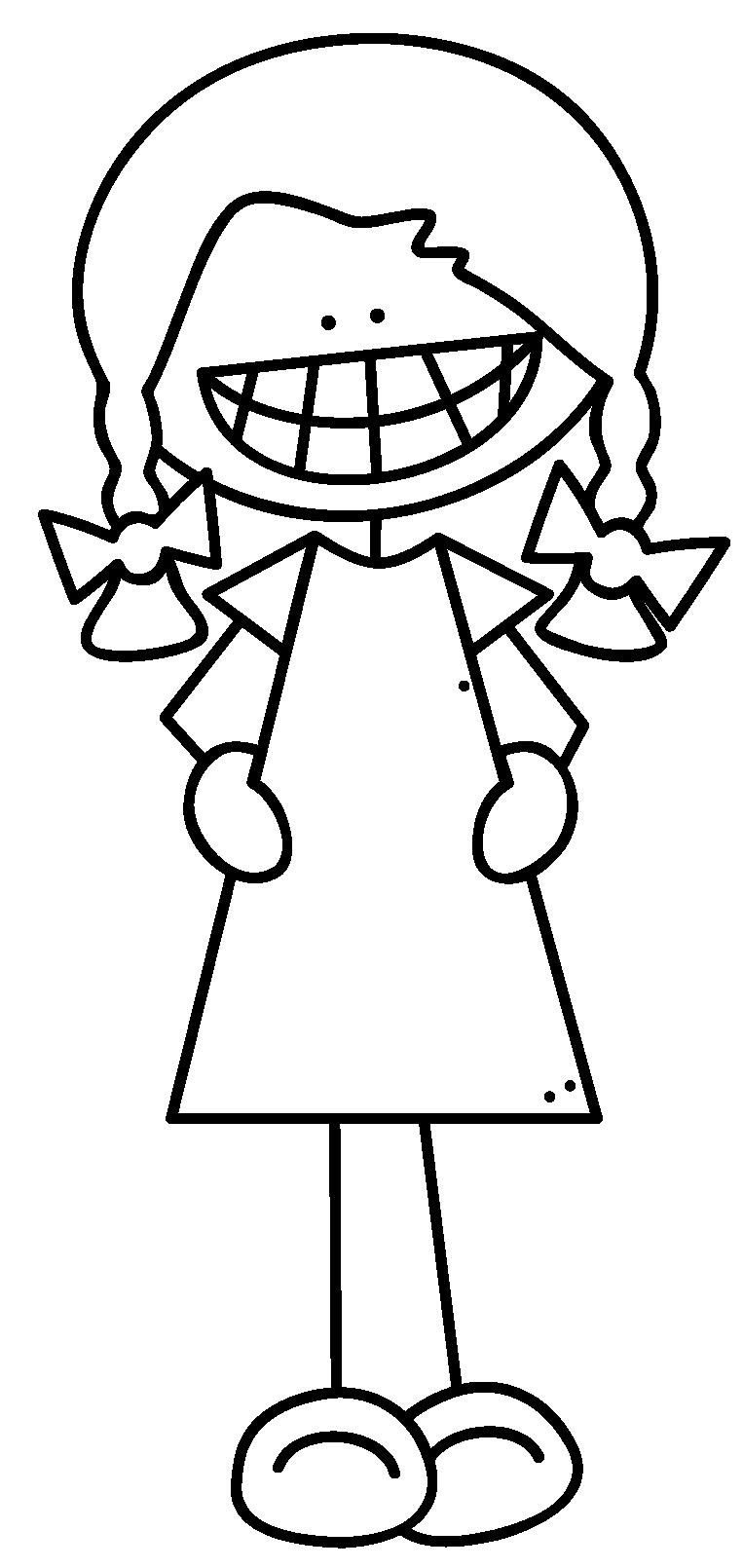 Je m’appelle ___________________

J’ai ___________ans.

Je suis en ________.

Ma maitresse s’appelle ______________

Mes amis s’appellent:
_______________________________

_______________________________

_______________________________
Je me dessine:
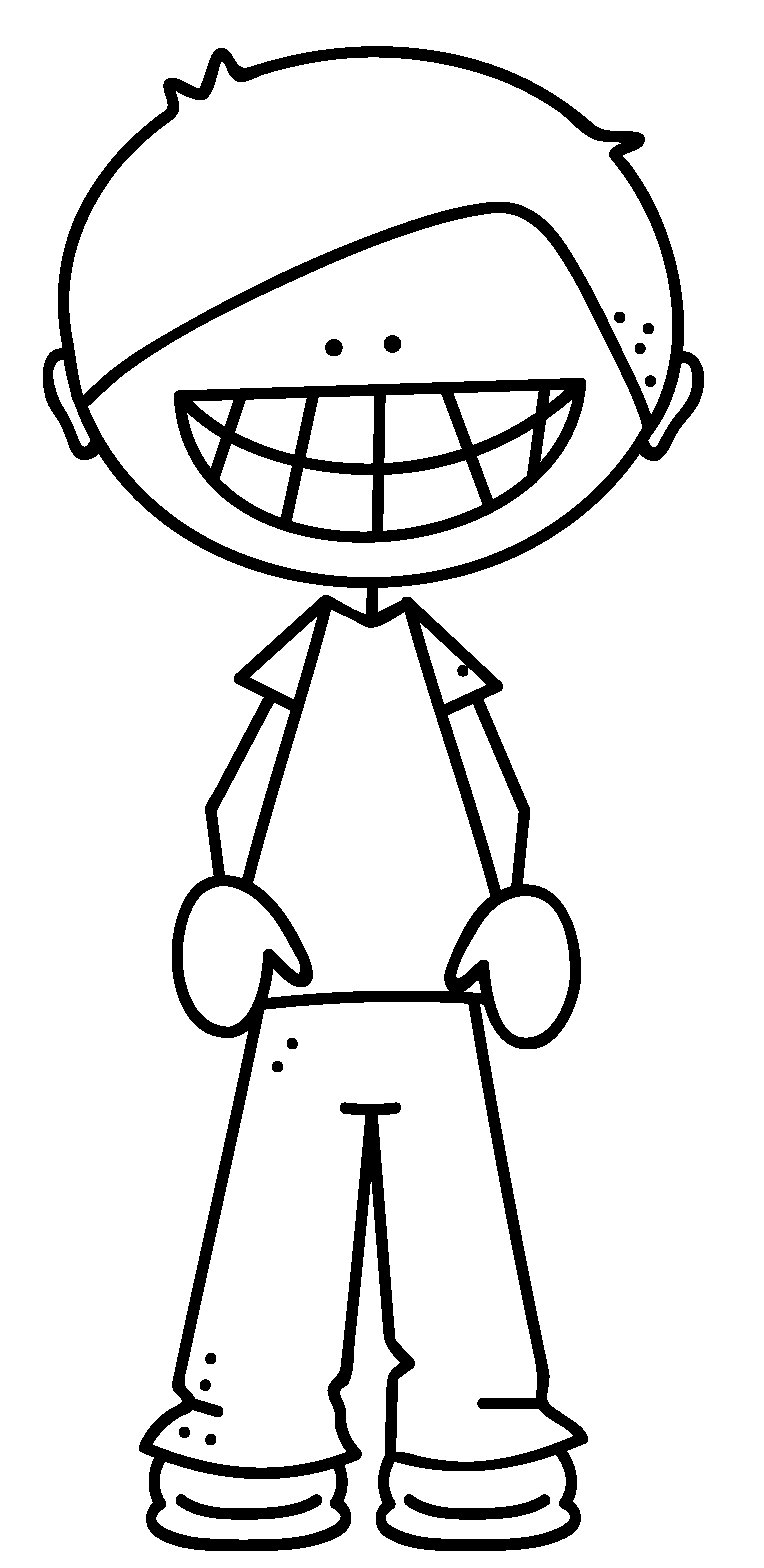